Silénova moudrost
Jak na bolest? Apollónova (snová) iluze
Úryvky ze Zrození tragédie z ducha hudby, přel. O. Fischer, 1993.
Hledání útěchy v klamu, ve vykupující kráse, v umění, což zde znamená: v náboženském umění. „Zde před očima máme, vyjádřen v nejvyšší symbolice umění, onen svět apollinské krásy a jeho podklad, hrůznou moudrost Silenovu, i chápeme intuitivně, jak jedno druhým je podmíněno. Apollon však znovu před nás předstupuje jakožto zbožštění principu individuationis, v němž jediném se uskutečňuje věcně dosažený cíl prajednoty, její vykoupení zdáním: ukazuje nám vznešenými posuny, že bylo třeba celého světa muk, aby byl jednotlivec nucen k vytvoření vykupujícího vidění a aby pak, ponořen v pohled na tuto visi, mohl na širém moři klidně seděti ve své zmítané loďce.
Dionýské opojné společenství
„Tohle je docela začarovaný svět, příroda slaví svou slavnost smíření s člověkem. Mýtus říká, že Apollón roztrhaného Dionýsa znovu spojil dohromady. To je obraz skrze Apollóna nově utvořeného, z jeho asijského roztrhání zachráněného Dionýsa.“ (I, 559)
„Opojení dionýského stavu se svým stíráním obyčejných mezí a životních hranic chová v sobě totiž, pokud trvá, jistý lethargický živel, do něhož se ponořuje vše, co bylo prožito v osobní minulosti. Tak se touto propastí zapomenutí odlučuje svět všední skutečnosti od světa skutečnosti dionýské. Jakmile se však ona všední skutečnost vrátí opět do vědomí, vzbuzuje pocit hnusu, vyplývá pak z toho asketická nálada, jež popírá vůli.“
Dionýsos Zagreus
Klement Alexandrijský, řecký církevní otec, vypráví ve svém Protrepticu Zagreův příběh: „Dionyská mystéria jsou však zcela nelidská: když byl Dionysos ještě chlapec a Kúréti okolo něj prováděli svůj tanec se zbraněmi, připlížili se lstivě Titánové a lákali ho dětskými hračkami; ale pak ho tito Titánové roztrhali, ačkoli byl ještě nedospělý… Poté se však objevil Zeus… srazil Titány bleskem a Dionýsovy údy předal svému synovi Apollónovi k pohřbení; ten Dia poslechl, přenesl rozsápané mrtvé tělo na Parnassos a tam je také pohřbil.“
Dionýský pietismus?
Někteří badatelé mají za to, že Nietzsche formuluje novou víru v Dionýsa, tzn. dionýsky pietismus: tj. podstatné v jeho náboženství je důraz na cit a srdce (např. Bruce Ellis Benson). V Ecce homo čteme v této souvislosti: „Křesťanství je bytostně záležitostí srdce… Hlavní křesťanské nauky se vztahují k základním pravdám srdce. … Být požehnán vírou neznamená nic jiného než onu starou pravdu, že jen srdce, nikoliv poznání, nás může učinit šťastnými.“
Vůbec nejhorší, odpověď na utrpení:  anti-mystik Sókratés neboli vítězství logiky nad hudbou
„Jsou dvě rozhodující věci, jež jsou na této knize nové, jednak pochopení dionýského fenoménu u Řeků […], v něm je jediný původ celého řeckého umění. Druhá věc je pochopení sokratismu: Sókratés jako nástroj řeckého rozkladu, je poprvé rozpoznán jako typický dekadent.“ KSA VI, 310, srv. I, 12 a XIV, 41 nn.
- Sókratés je přesvědčen o možnostech filosofie vyřešit utrpení, těžištěm života má být rozum, filosofie se staví na místo umění
- Sókratismus je podle Nietzscheho, zaprvé, víra, zadruhé, jedná se o víru bez jakékoliv opory ve skutečnosti – Kant ukázal, že skutečnost, tak jak je, není vůbec dosažitelná, a tudíž není ani korigovatelná prostřednictvím racionálních, vědeckých postupů.
Tak pravil Zarathustra: kontext díla
Nietzsche začíná psát knihu po Radostné vědě (1882), v jejímž závěru se objevuje postava Zarathustry. Je to období, v němž je Nietzsche přesvědčen, že našel v budoucí spisovatelce a psycholožce Lou Salomé svou učednici, a tak sestupuje k lidem stejně jako Zarathustra. Lou Salomé žije ve svazku, který označuje jako sourozenecký s Paulem Réem, v té době Nietzschovým nejbližším přítelem. Lou Salomé navrhuje, že vytvoří spolu s Nietzschem duchovně-pracovní skupinu.
Lou, Friedrich a Paul
Kontext v Nietzschově životě
Už když začíná psát Zarathustru, se Nietzsche s Lou Salomé, která odmítá jeho návrh sňatku, ve zlém rozcházejí a Nietzsche začíná psát svého Zarathustru, v němž se setkáváme s řadou oslav na samotu. Zarathustra je označován za nejosamělejšího hrdinu západní literatury (Hollingdale). Hollingdale poznamenává ve své autobiografii Nietzsche (1999): „Robinson Crusoe má svého pátka, své nářadí a svou naději na záchranu, Zarathustra má jen svého orla a hada. Je mimo dosah lidskosti.“
Incipit tragoedia. Ale proč tragédie?
„Jsem přesycen své moudrosti jako včela, jež nasbírala příliš mnoho medu… Proto musím sestoupit do hloubi: jako ty sestupuješ navečer, když odcházíš za moře a neseš světlo ještě i do podsvětí, ty hvězdo přebohatá! - musím stejně jako ty zaniknout; západem to nazývají lidé, k nimž chci dolů. … Hleď tento pohár se chce opět vyprázdnit a Zarathustra chce se opět stát člověkem.“
Nietzsche, Radostná věda, 2001, str. 184.
Proč „Zarathustra“?
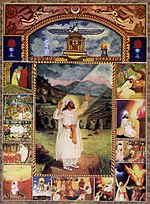 Zarathustra je prorokem nejstarší verze monotheismu. Je autorem gáth, posvátných zpěvů, v nichž představuje dualistický pohled na svět, který je odpovědí na otázku, proč je zlo a proč trpíme? 
Zarathustra představuje jediného dobrotivého boha Ahura Mazdu. 
Jeho pomocníkem je duch světla Spenta Mainyu, který bojuje proti Angra Mainyu, duchu temnoty. Dobrými a zlými jsou na základě své vlastní volby. Zlo je výsledkem volby, ne přirozenosti. Dobrému duchu pomáhá dobrý princ, zlému zlý princ. Oba princové bojují o vládu nad světem.
Vynález zla a dobra
Monotheismus v určitém smyslu vynalezl „zlo a dobro“, ale sám jej nebyl schopen „vyřešit“, resp. jen za cenu nihilistického ponížení světa, resp. života, který bude vždy v neprávu, a vystavení zásvětních kritérií.
Z tohoto hlediska je problém zla obtíží, kterou si vytvořili sami lidé. 
Utrpení se zdá být z hlediska morálky námitkou vůči životu, ale co kdybychom to otočili a život pojali jako námitku vůči utrpení?
„Bohové ospravedlnili lidský život: oni sami jej žijí – jediná uspokojivá theodicea.“ Nietzsche, Zrození tragédie.
Zoroastrismus dnes
Dnes se předpokládá, že žije na světě 70 tis. příznivců tohoto náboženství, většinou v Bombayi. V Íránu žije dalších 20 tis až 30 tis věřících. Dalším výrazným centrem je v důsledku migrace Londýn, zde žije patrně kolem 5 tis. věřících.
Příště
První působení: Na trhu a ve městě Veselá kráva
Zarathustra hrobařem a tři proměny, str. 25–41.
Úkol: V sedmé kapitole čteme: „Věru, krásný byl dnes Zarathustrův rybolov! Neulovil člověka, leč mrtvolu.“ Jak rozumíte této větě? Na jaký obraz z náboženské tradice zde Nietzsche odkazuje a jaký vztah má Zarathustra k mrtvole?